Timetable for the week:
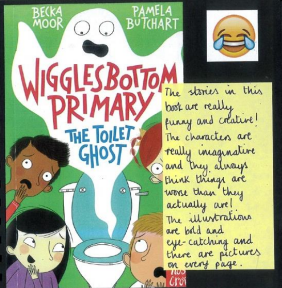 Independent reading for pleasure
5 minutes before the end of BookTalk, you need to complete a post-it review of the book you have read. 
Draw the emoji, then write down your opinion of the book, explaining why.
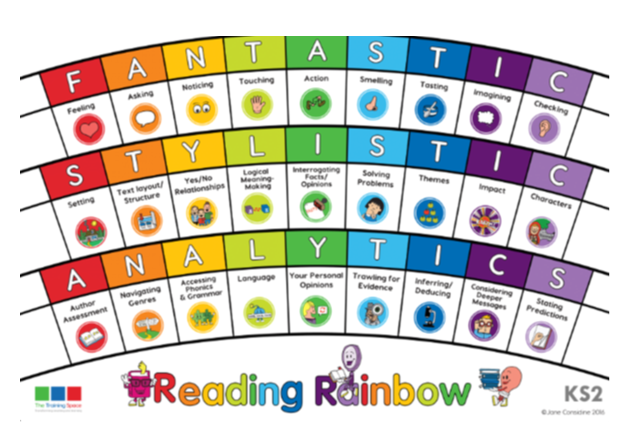 Our LI’s for the week:Band 2 - Show understanding of vocabulary by discussing favourite words and phrasesBand 3/4 - Begin to identify authors familiar patterns of languageBand 2 - Answers questions and make links between other books that have been read.Band 3/4 - Discuss and compare texts from a wider variety of genres and writers referring to authorial style, themes and features
Initiate/Model write this in your margin.
Lenses:

Action

Stating predictions
Sentence Starters:
Action: 
At the moment, the actions in the story are …


Stating predictions:
At this stage in the story we believe that …
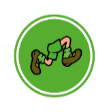 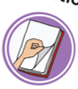 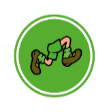 Action
Action: 
At the moment, the actions in the story are …
How does the author use actions and events to keep the reader engaged?
Together find and chot down events that have happened so far in the correct order.
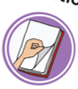 Stating predictions
What could happen next?
Stating predictions:
At this stage in the story we believe that …
Together: find and note down clues that may tell you what could happen in the future of the story.
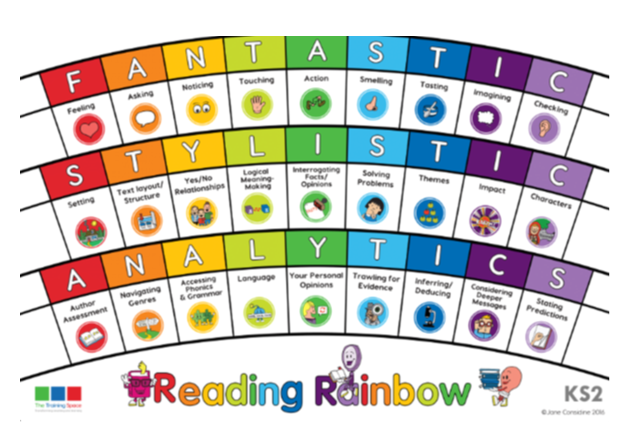 ENABLE – 
please write this in the margin.
Session – Enable (Independent follow-up task)
1) Are the actions in the story a slowly revealing the characters like in The Iron Man or are they revealing a series of events? ​
At the moment the actions in the story are …

2) Predict what will happen next. Use evidence from the text to explain why you think this.  
At this stage in the story we believe that …
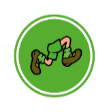 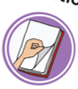 Bonus question: 
Explain in your own words why King Minos is angry with the Athenians and wants war. ​